Negative constructions, combining 3 tenses
and key language features
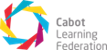 Media and me! Year 8 French ARE 4 Knowledge Organiser
The negative is made of 2 parts which go either side of the verb like a sandwich or pair of headphones. They turn a sentence from positive to negative. 
e.g. Je joue au foot = I play football
       Je ne joue pas au foot = I don’t play football 
The most common is ne…pas but there are other useful negatives which work in the same way :
Time markers tell us when something happens and are key for combining the past, present and future tenses in your work. Remember you have detailed explanations of these on your Knowledge organisers 1,2 and 3. 
There are some important examples below : 

Present tense
Normalement (normally) je regarde les films d’action.
D’habitude (usually) je télécharge de la musique.
Quelquefois (sometimes) j’utilise SnapChat.
Le weekend (at the weekend) je vais au cinéma. 
Deux fois par semaine (twice a week) j’écris pour mon blog

Past tense (le passé composé)
*Remember to look out for dernier/dernière! This tells us it is past tense!
Le weekend dernier (last weekend) j’ai regardé un film d’action
La semaine dernière (last week) j’ai téléchargé de la musique
L’année dernière (last year) j’ai utilisé SnapChat
Hier (yesterday) je suis allé au cinéma
Il y a deux semaines (two weeks ago) j’ai écrit pour mon blog

Future tense
*Remember to look out for prochain(e). The ne tells us next.
Le weekend prochain (next weekend) je vais regarder un film d’action
La semaine prochaine (next week) je vais télécharger de la musique
L’année  prochaine (next year) je vais utiliser SnapChat
Demain (tomorrow) je vais aller au cinéma
A l’avenir (in the future) je vais écrire un blog
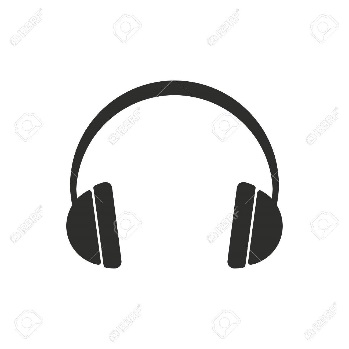 verb
pas
ne
With any negative sentence remember to replace un/une/des with de e.g.
Je n'ai pas de portable
Je ne joue plus de jeux-vidéo
Notice that if the verb starts with a vowel the ne becomes n’
Remember to include connectives, opinion phrases and reasons, intensifiers and comparisons to improve the quality of your writing and speaking! You can find lots of these on your vocabulary lists.